Муниципальное казенное дошкольное образовательное учреждение Новосибирского района Новосибирской области – детский сад комбинированного вида «Теремок»
Сенсорное развитие детей раннего возраста с использованием дидактической системы Фридриха Фребеля
         Подготовила: воспитатель высшей 
квалификационной категории    
 Глушкова Ольга Вениаминовна
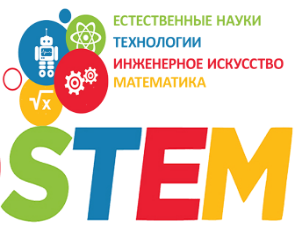 Сенсорное развитие ребенкаЦель: формирование сенсорных эталонов и способностей
анализаторы
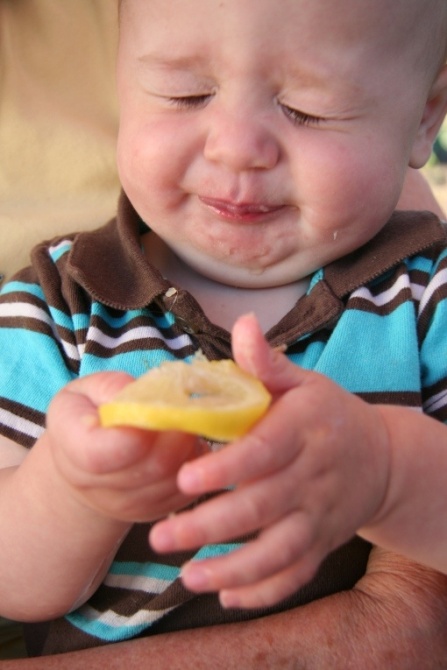 зрительный
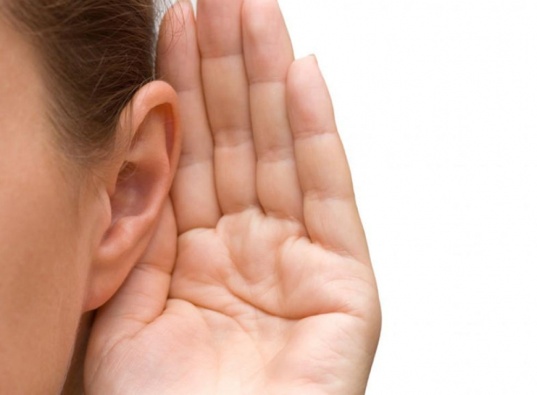 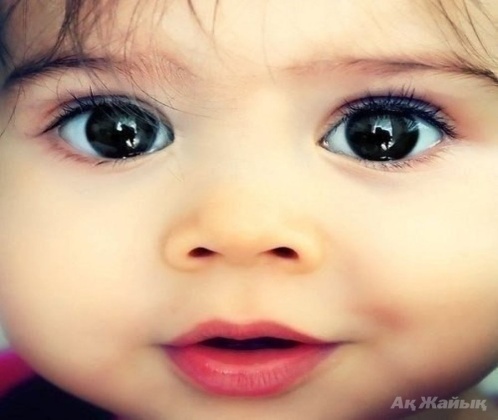 слуховой
вкусовой
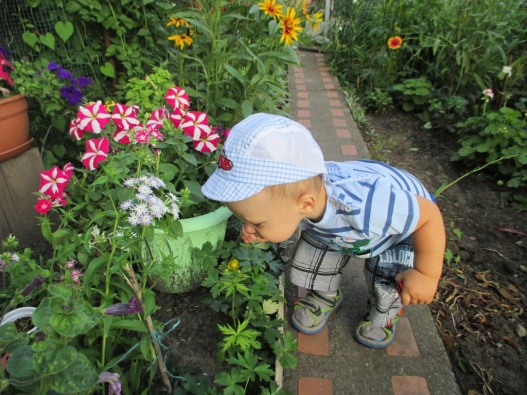 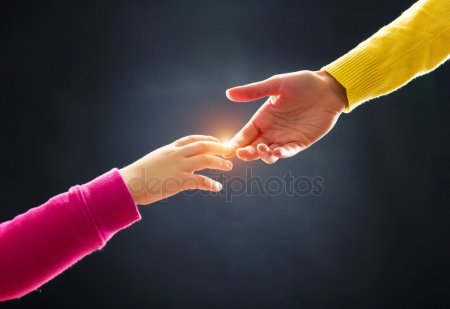 обонятельный
тактильный
Сенсорное развитие ребенка
Сенсорное развитие составляет фундамент общего умственного развития ребенка, необходимого для успешного обучения в детском  саду, школе и для многих видов  деятельности в жизни.
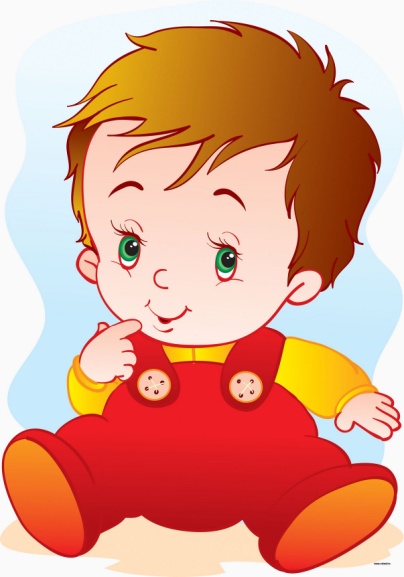 Развитие его восприятия и формирование представлений о внешних свойствах предметов : форме, цвете, величине, положении в пространстве, а так же запахе, вкусе и т.п.
Игра – важное средство всестороннего развития дошкольников
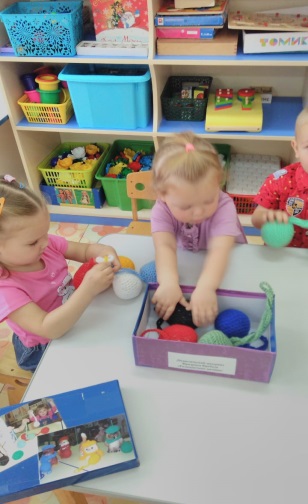 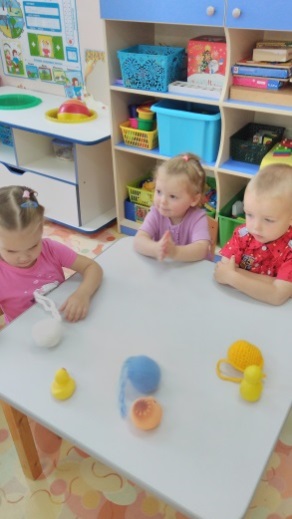 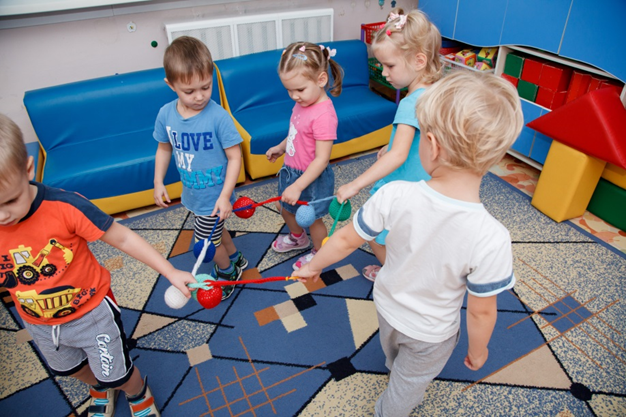 Дидактическая система Фридриха Фребеля
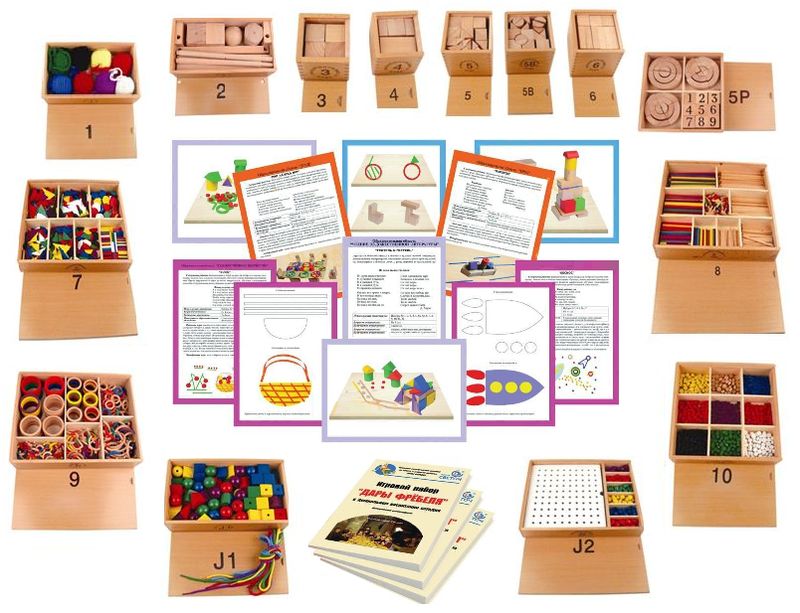 Созвучность педагогических взглядов Ф.Фребеля и ФГОС ДО
полноценное проживание ребенком всех этапов детства ( младенческого, раннего и дошкольного), обогащение(амплификация) детского развития;
уважение к личности ребенка;
личностно- развивающий и гуманистический характер и взаимодействия взрослых и детей;
развитие детей в специфических видах деятельности: прежде всего в форме игры, познавательной и исследовательской деятельности , в форме творческой активности, обеспечивающей художественно-эстетическое развитие ребенка;
содействие и сотрудничество детей и взрослых, признание ребенка полноценным участником(субъектом)образовательных отношений;
построение образовательной деятельности на основе индивидуальных особенностей каждого ребенка.
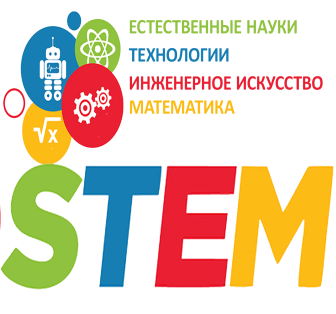 Первый набор системы Ф. Фребеля«Шерстяные мячики»
Музыкальная деятельность
Физическое развитие
Развитие
Пространственного мышления
Сенсорных эталонов
Крупная, мелкая моторика
Социально-коммуникативное развитие
Познавательная деятельность
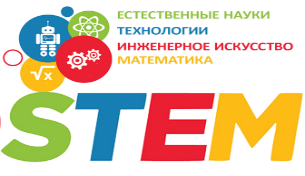 Мяч- самая простая  и понятная ребенку фигура
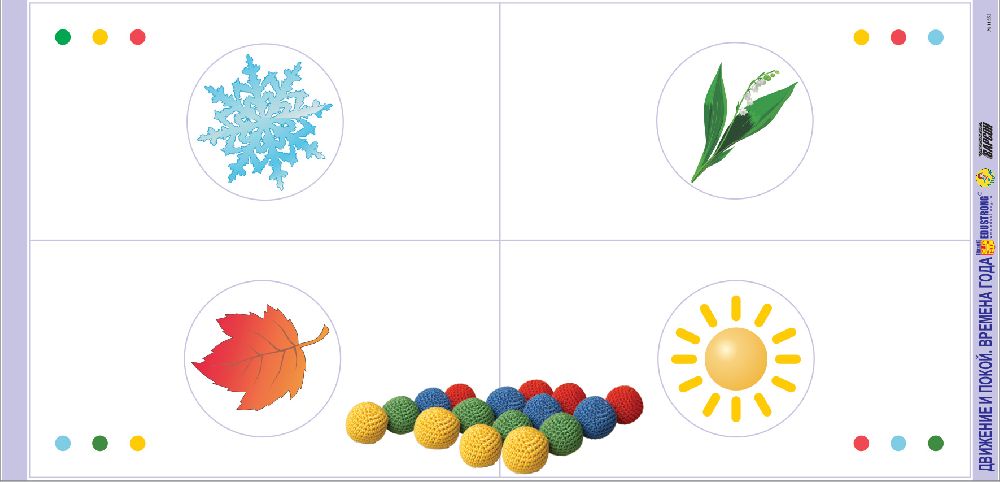 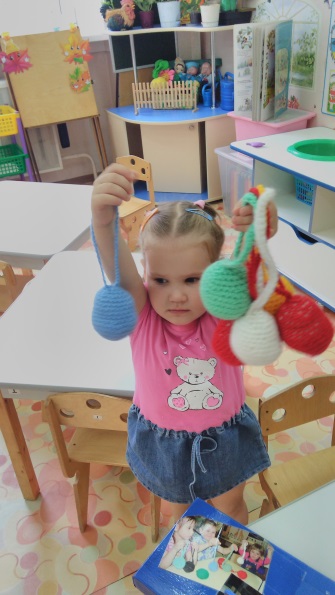 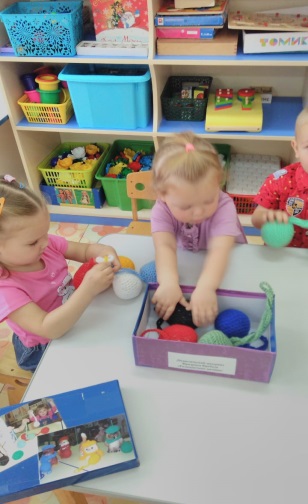 Игры-разминки
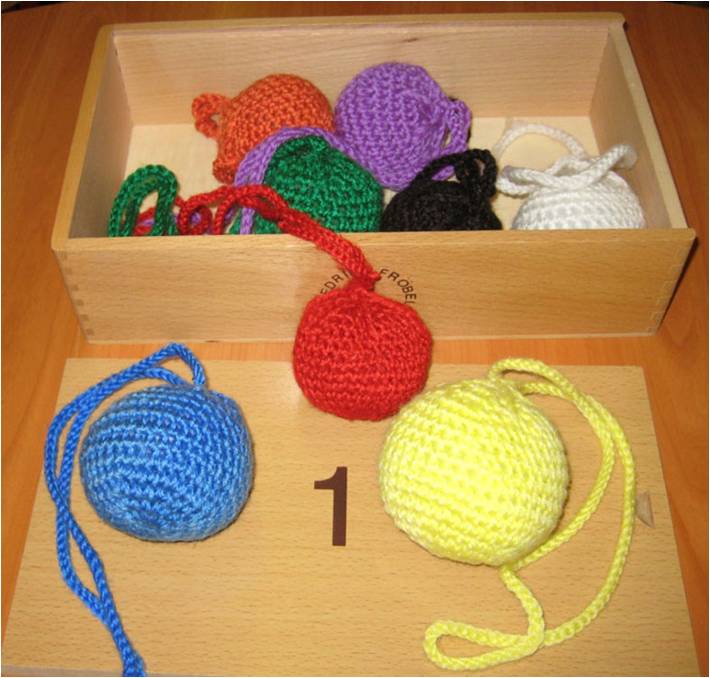 Самостоятельная деятельность
Совместная деятельность
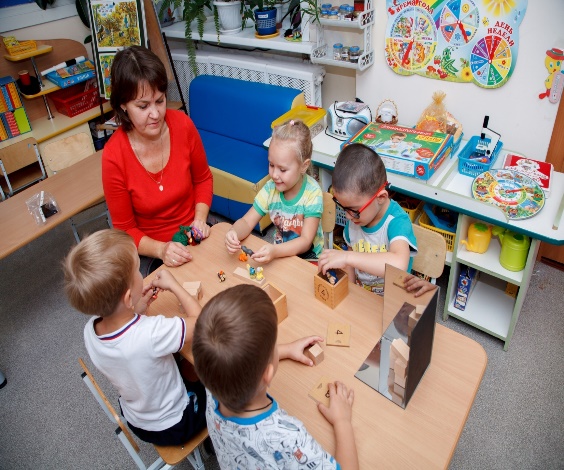 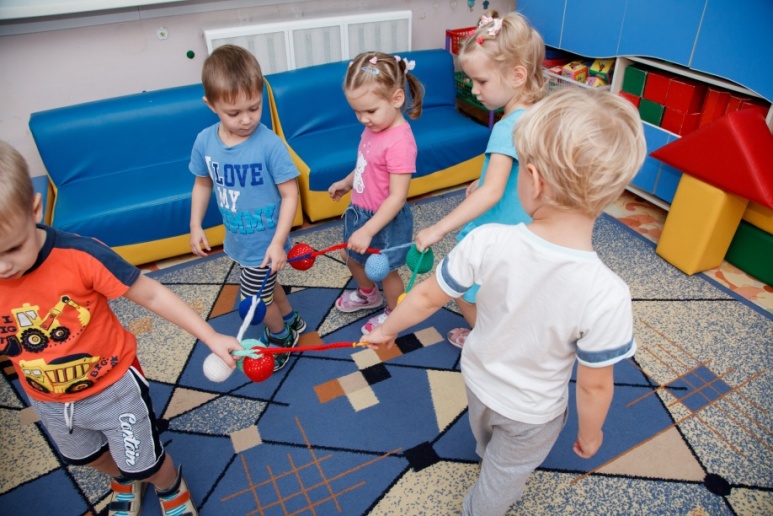 Игры-занятия
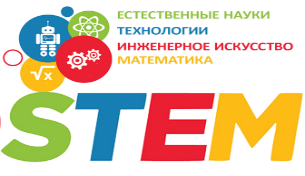 Картотека игр«Дидактическая система Ф.Фребеля»1 – 6 наборы
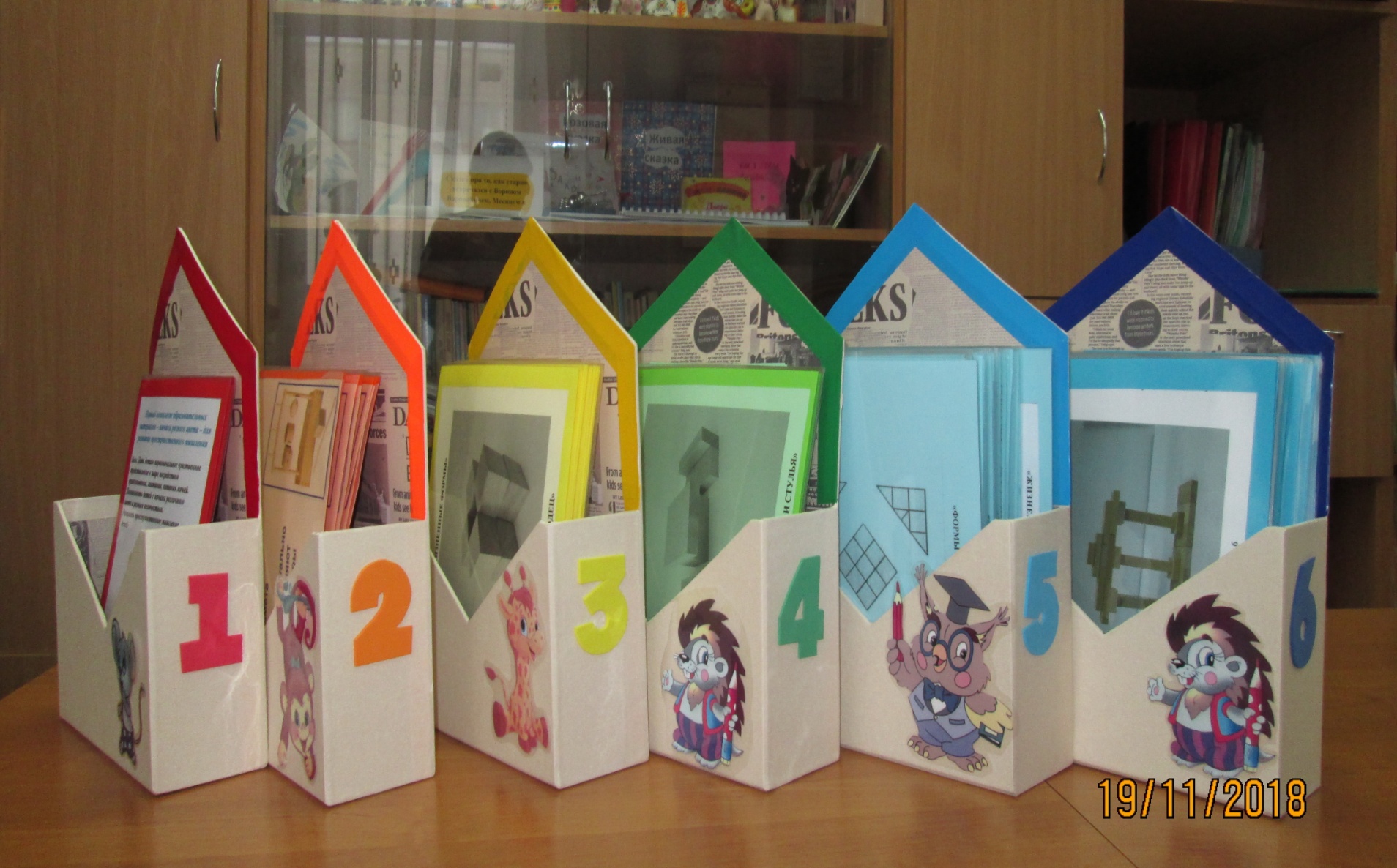 Спасибо за внимание
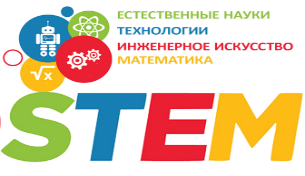